Pompano Live! will supply pad and lighting.
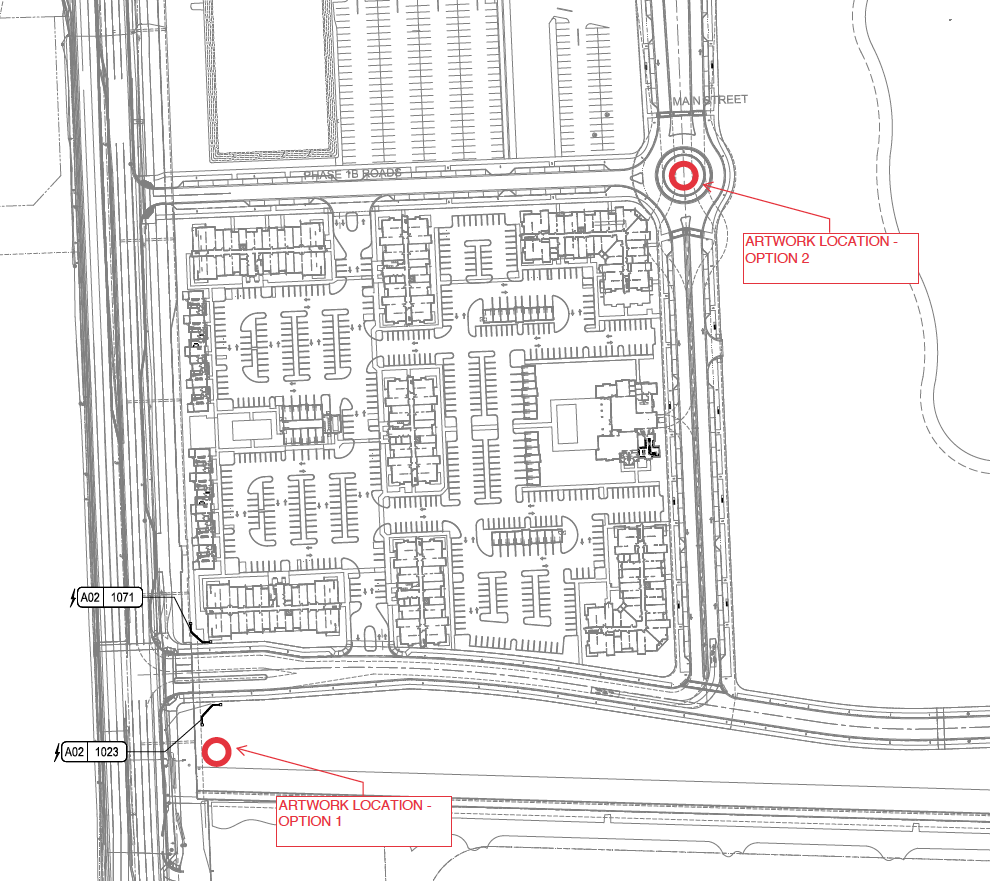 Powerline Rd.
Location
N. Cypress Bend
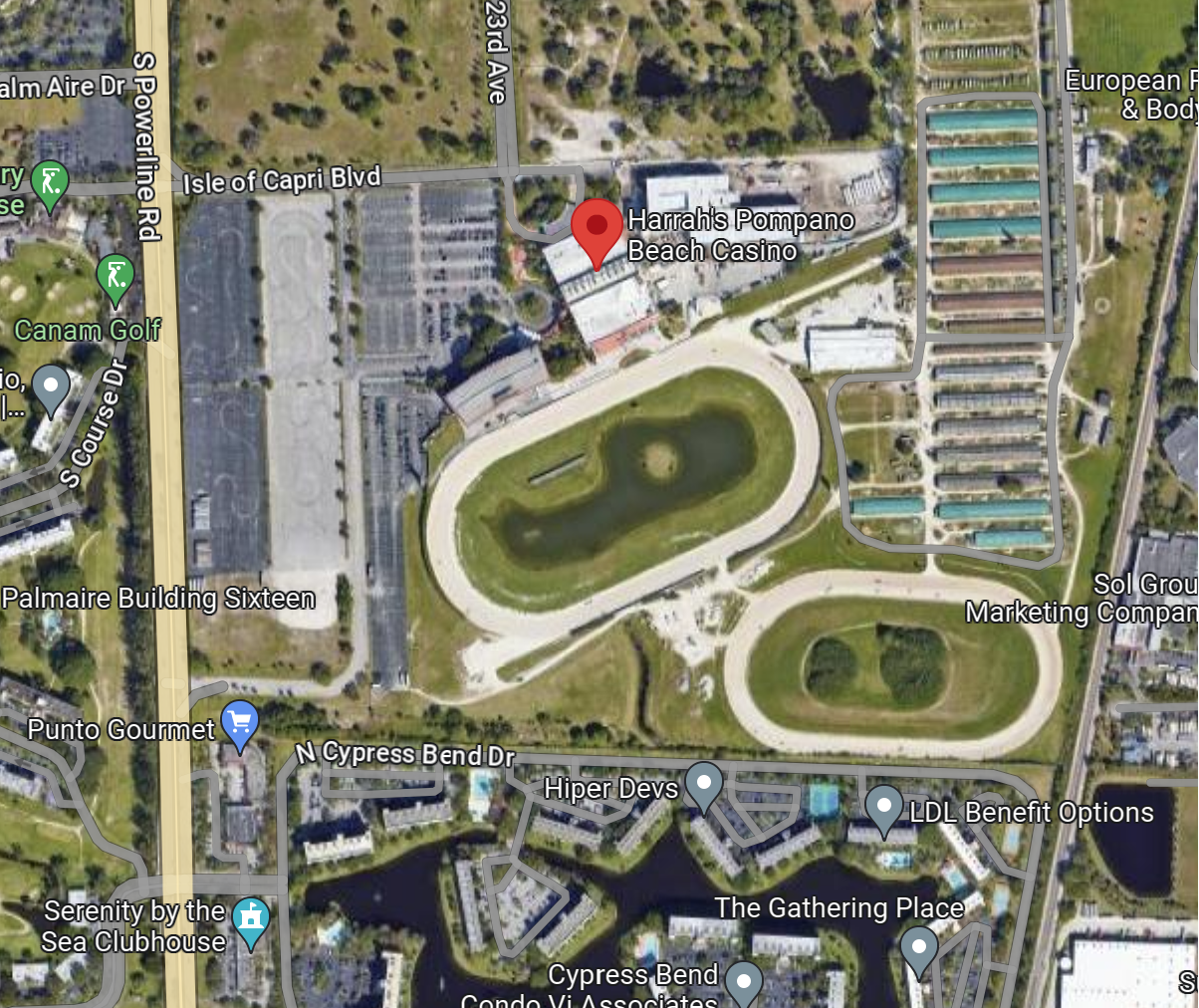